Предметно-пространственная среда группы
Воспитатель:
Кремлева Е.А.,
Перегудова В.В.
Физическое развитие
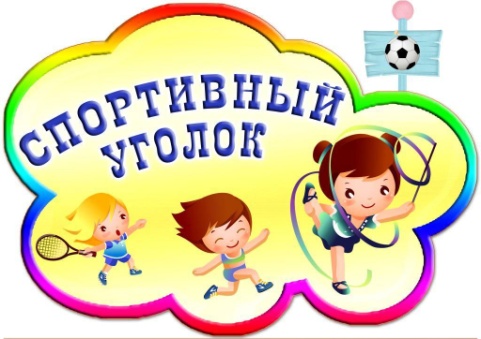 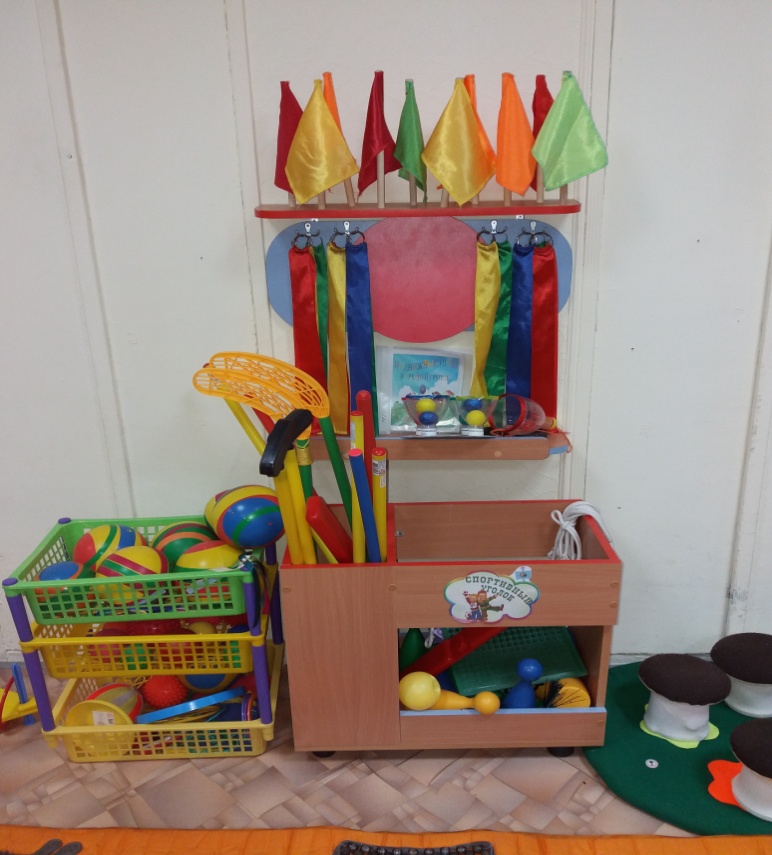 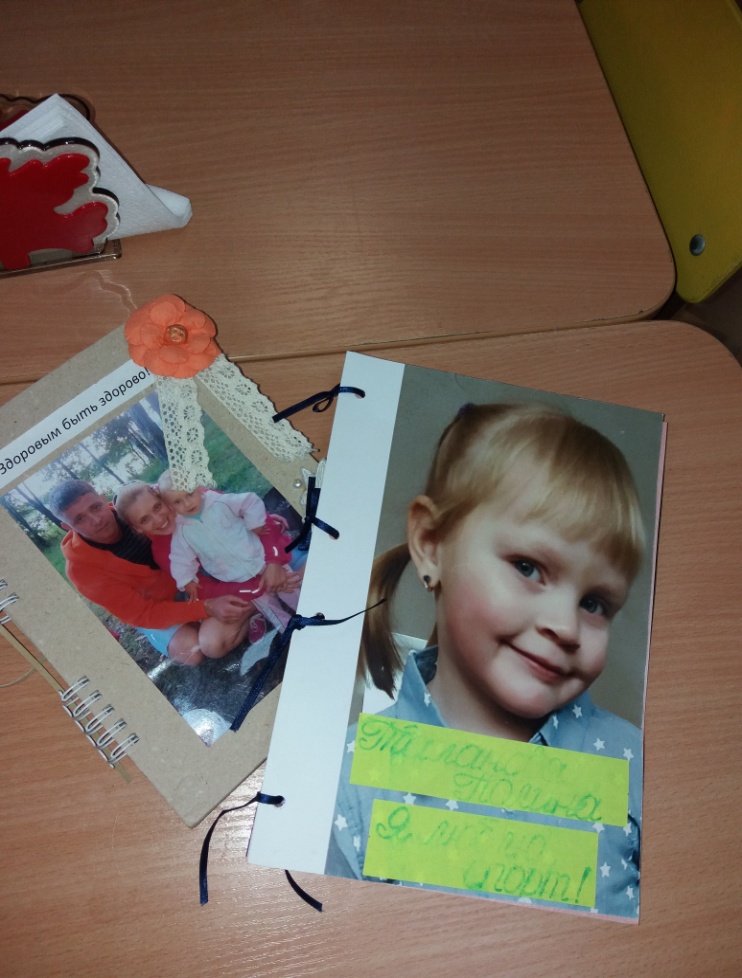 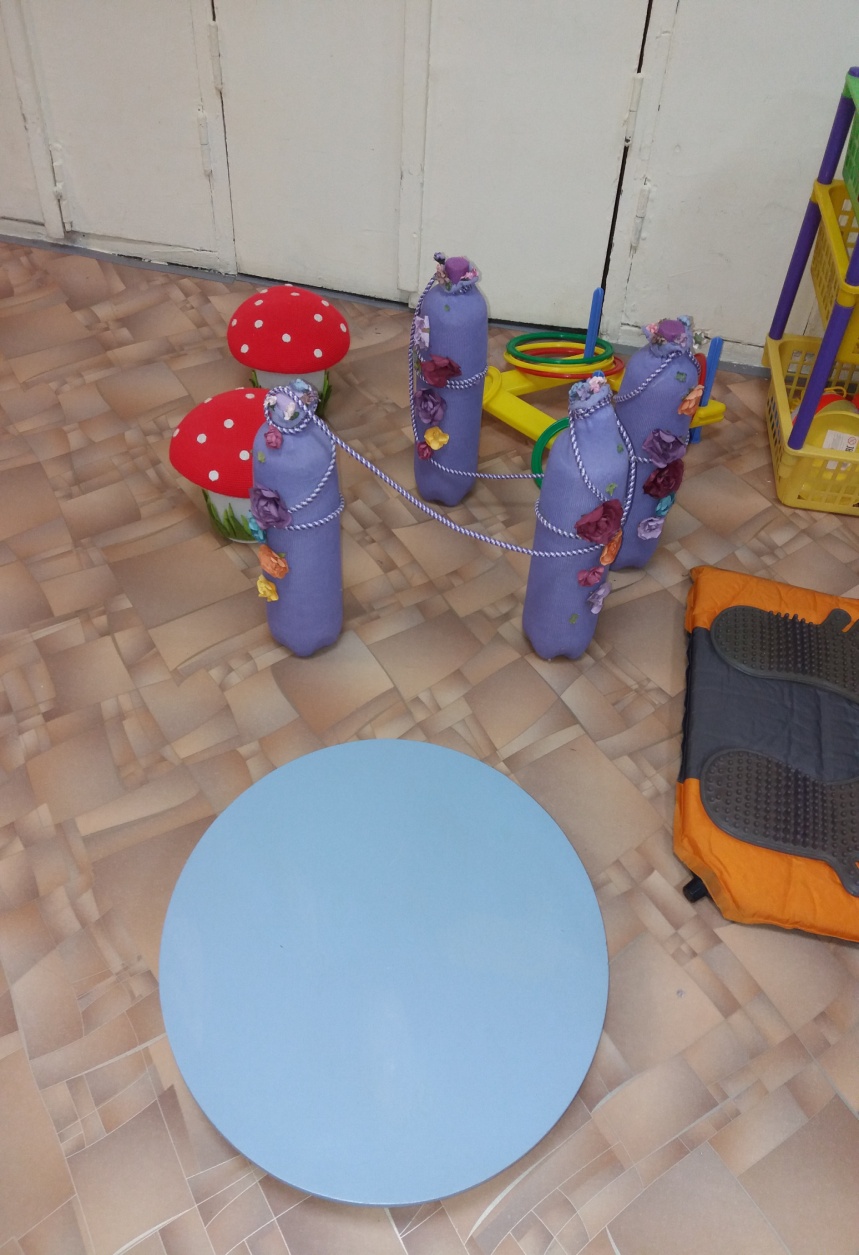 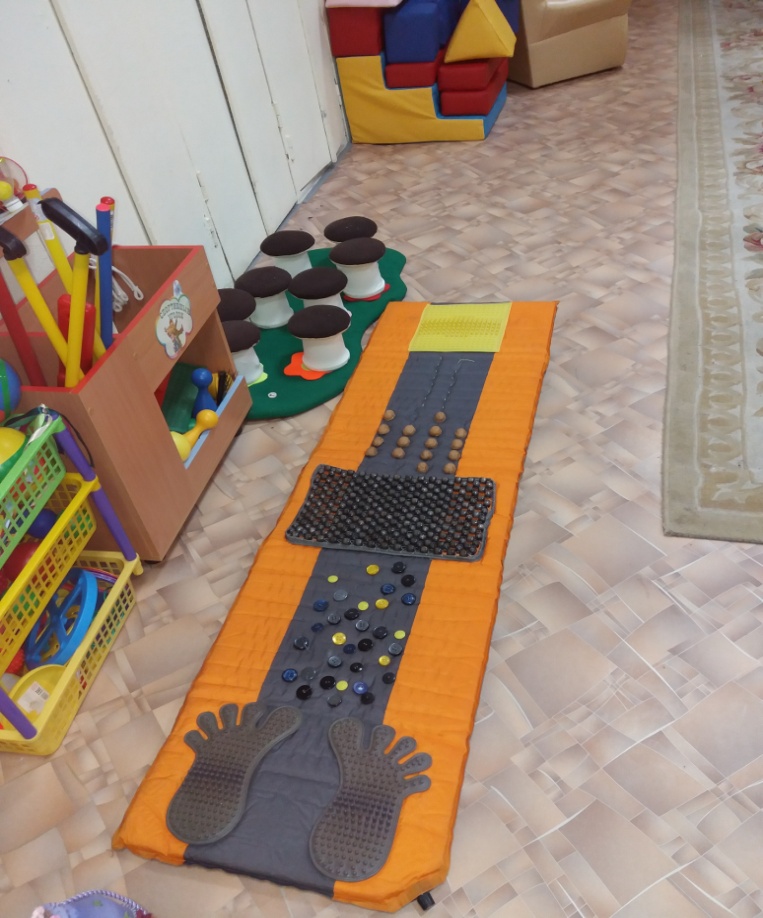 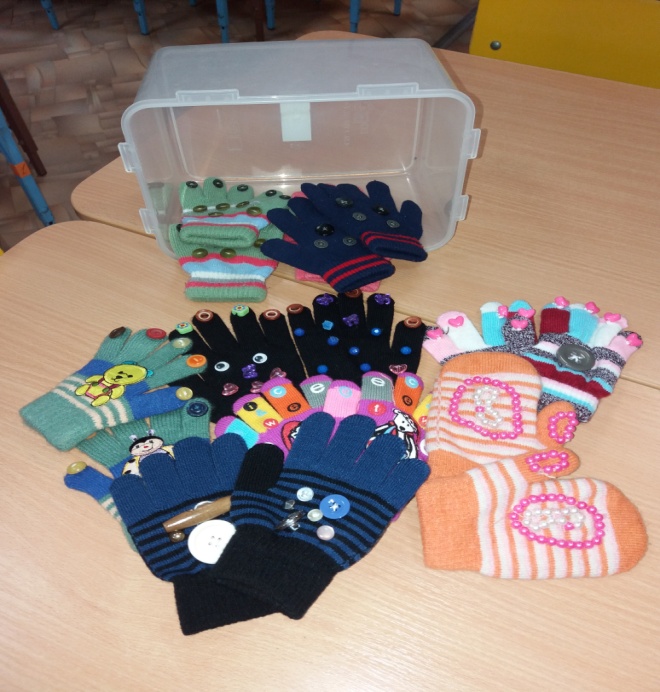 Художественно - эстетическое развитие
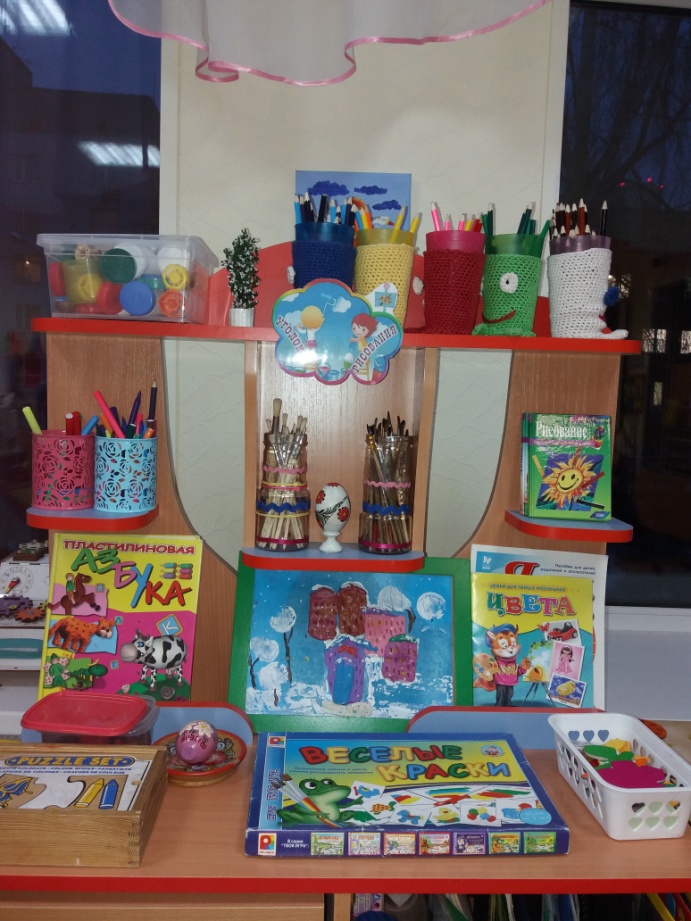 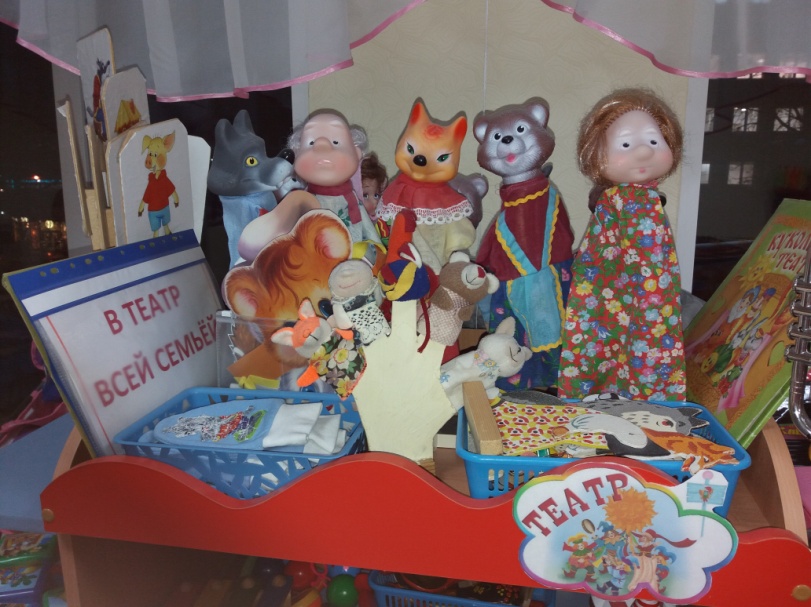 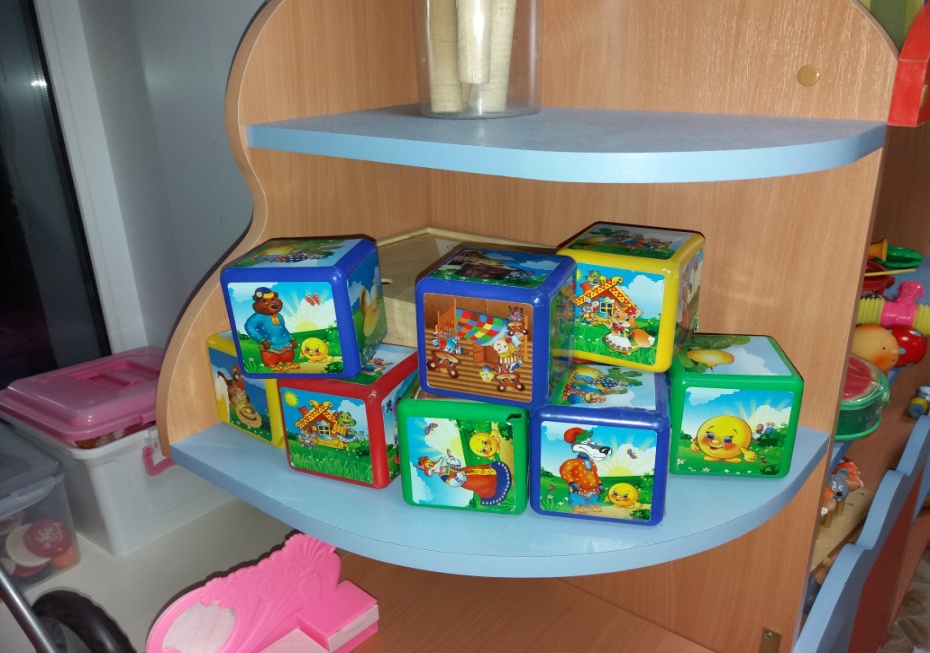 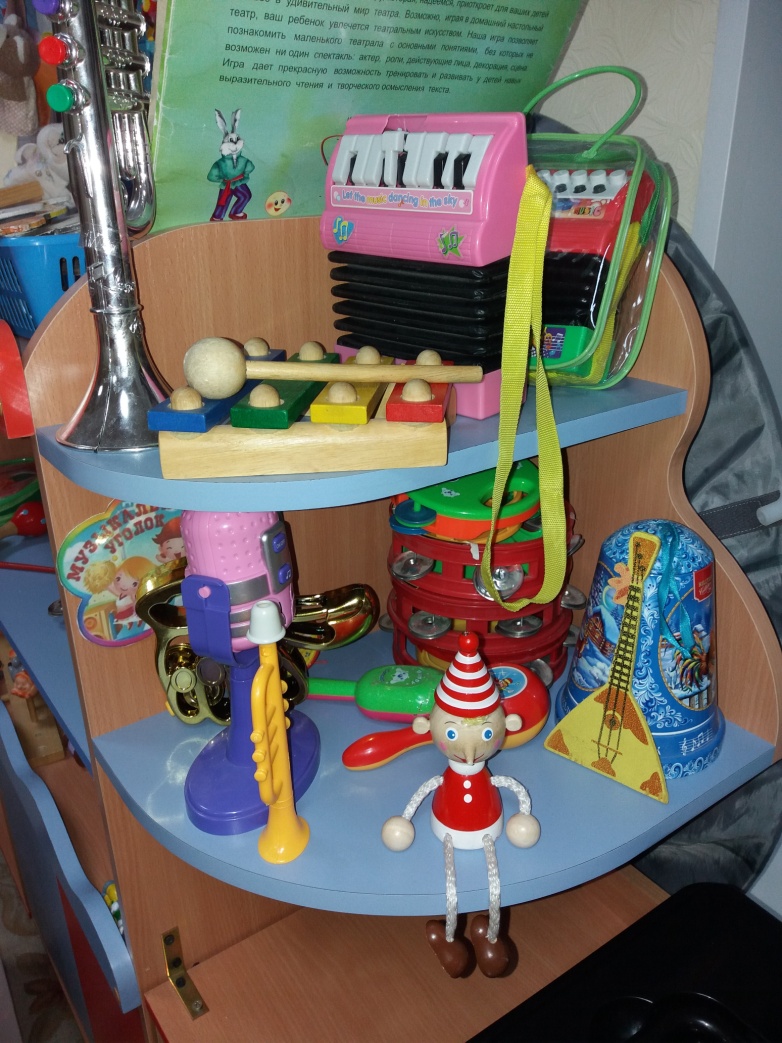 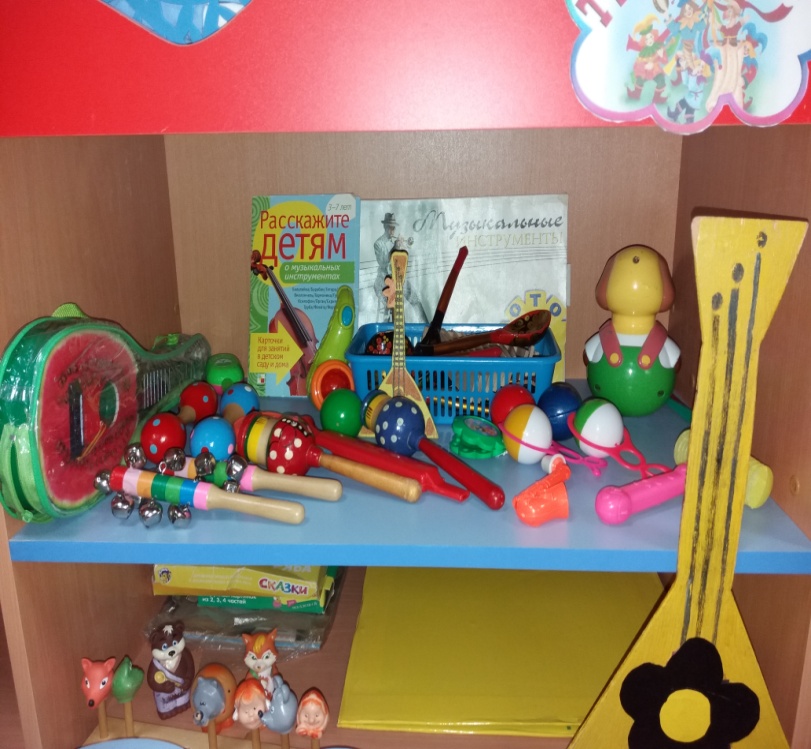 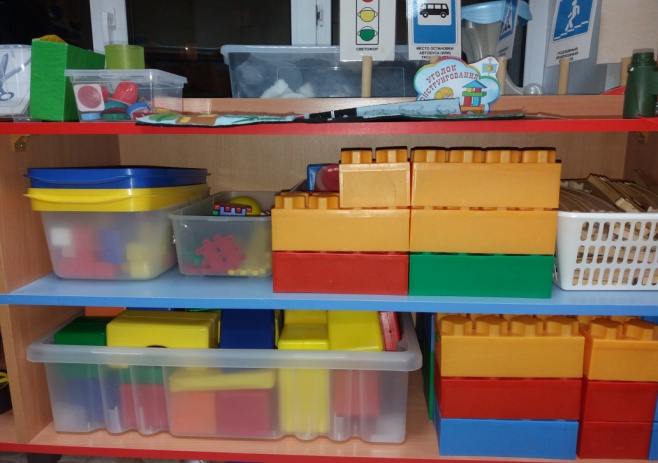 Социально - коммуникативное развитие
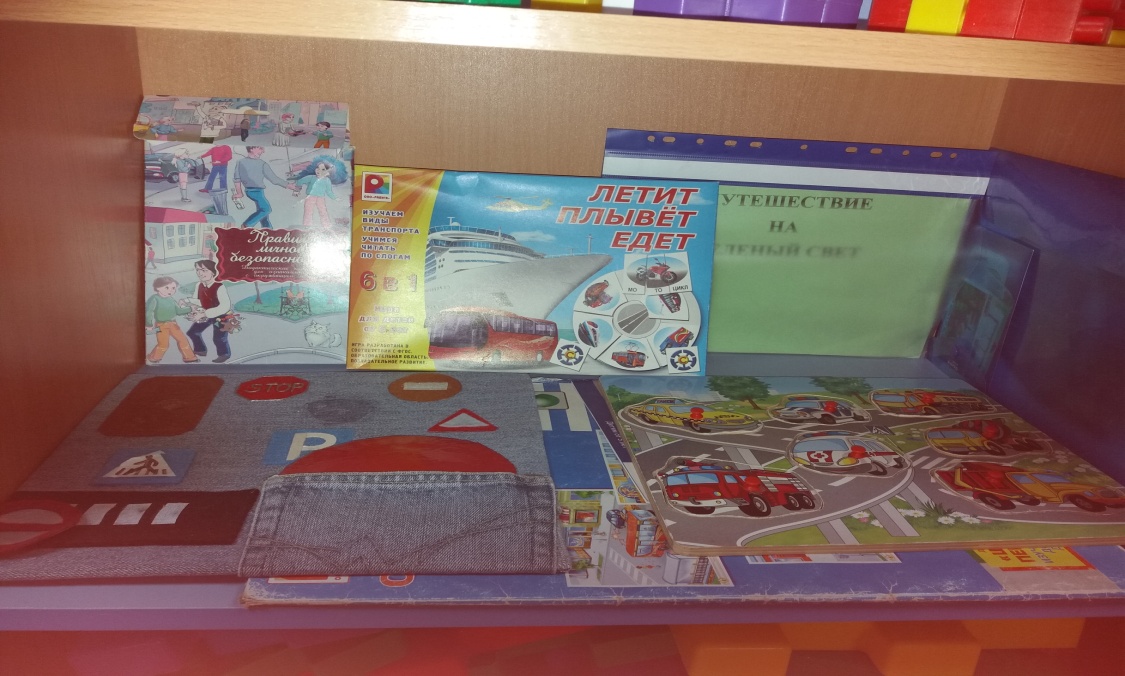 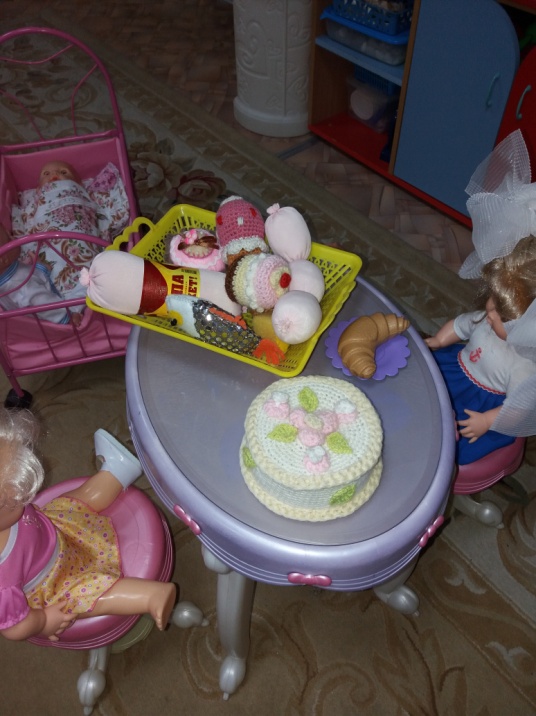 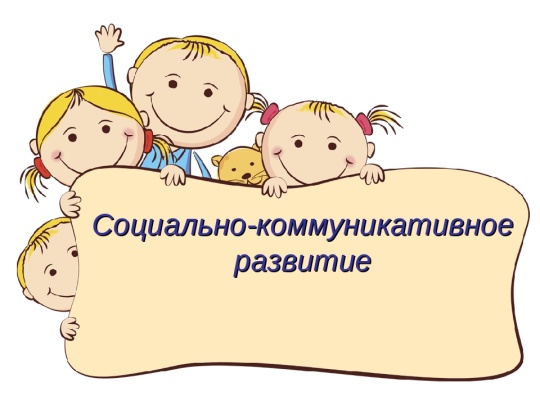 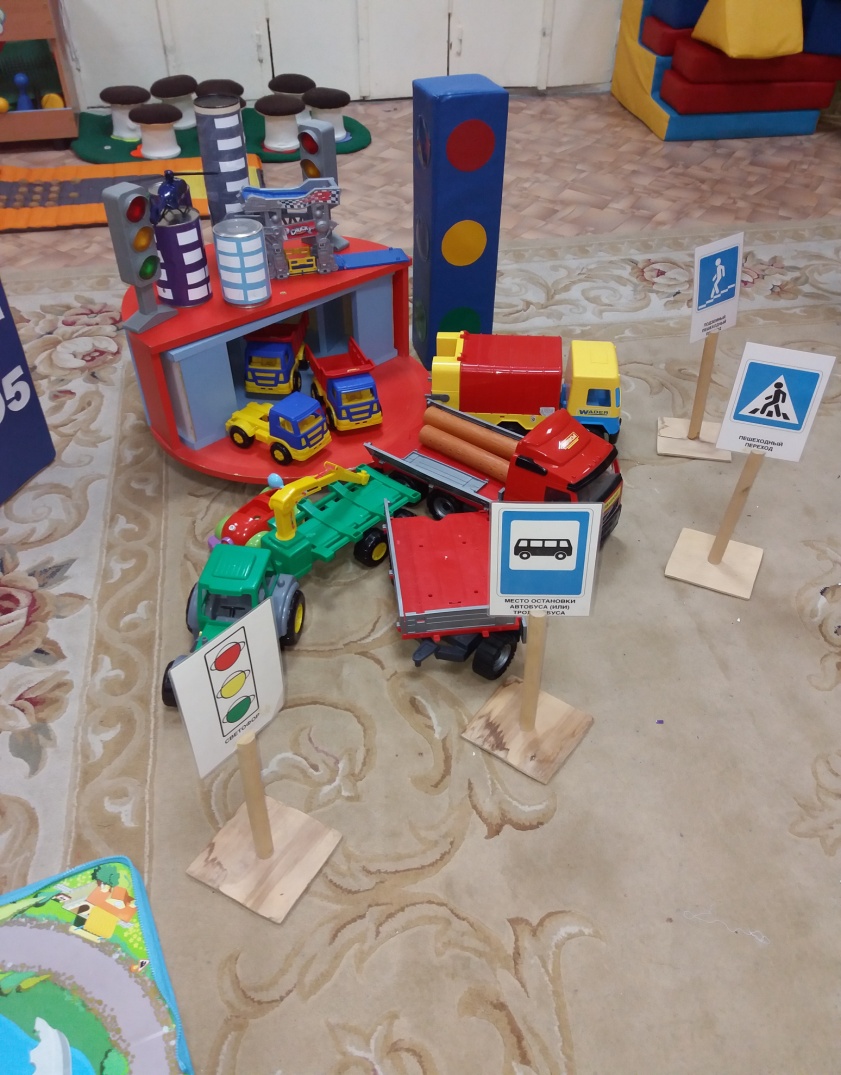 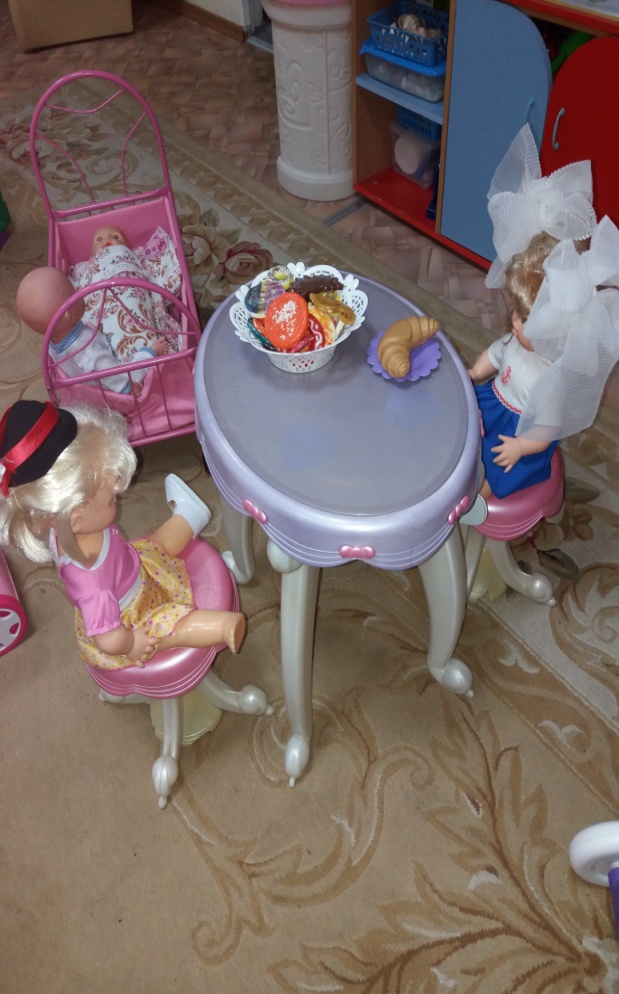 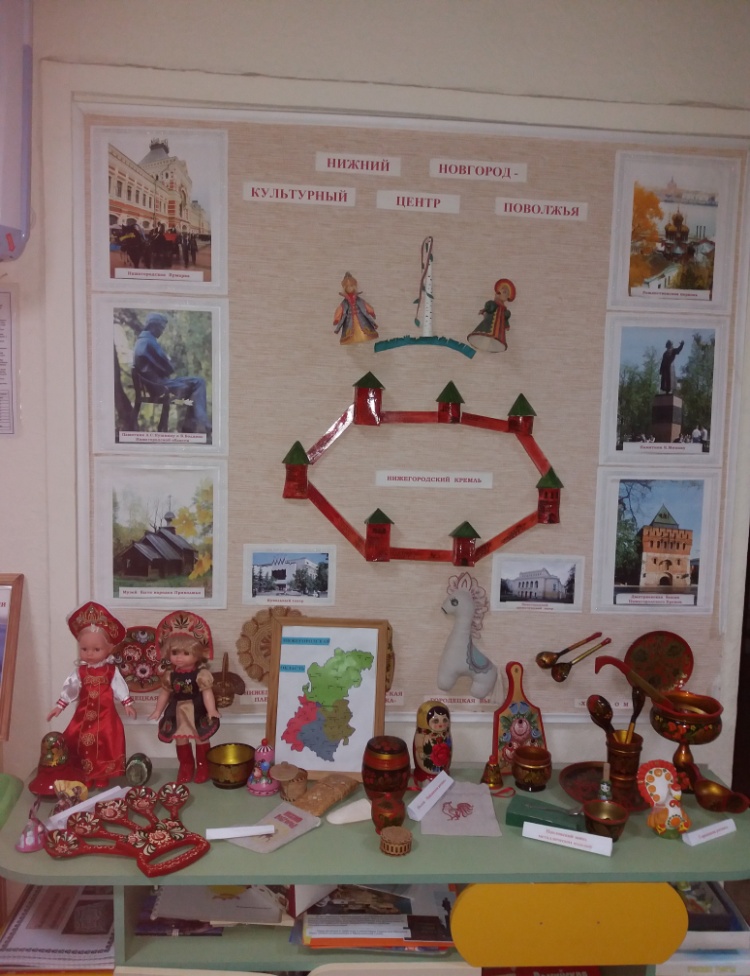 Познавательное развитие
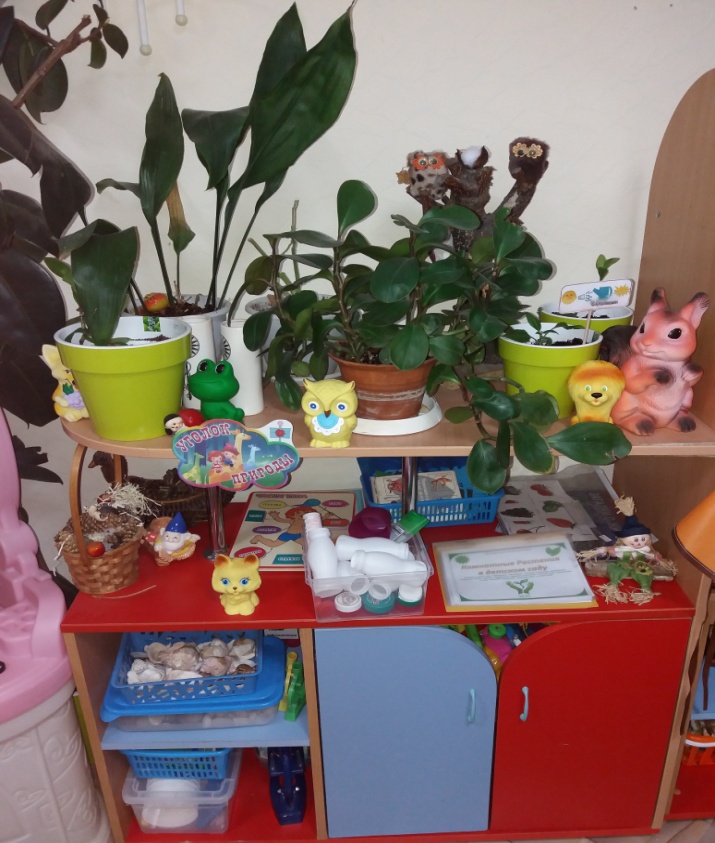 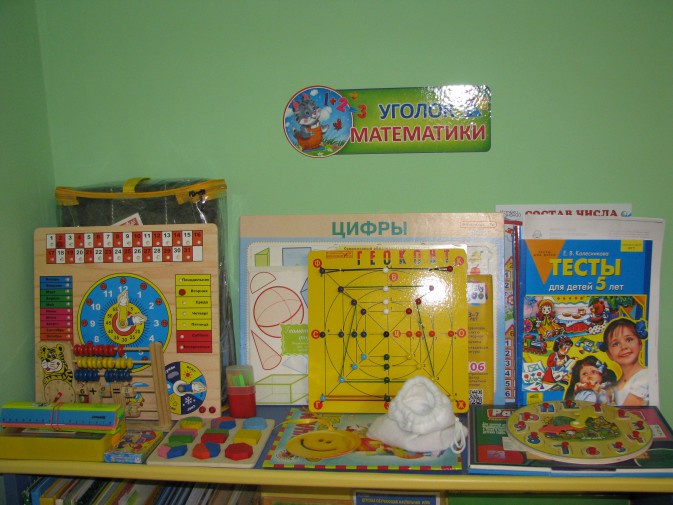 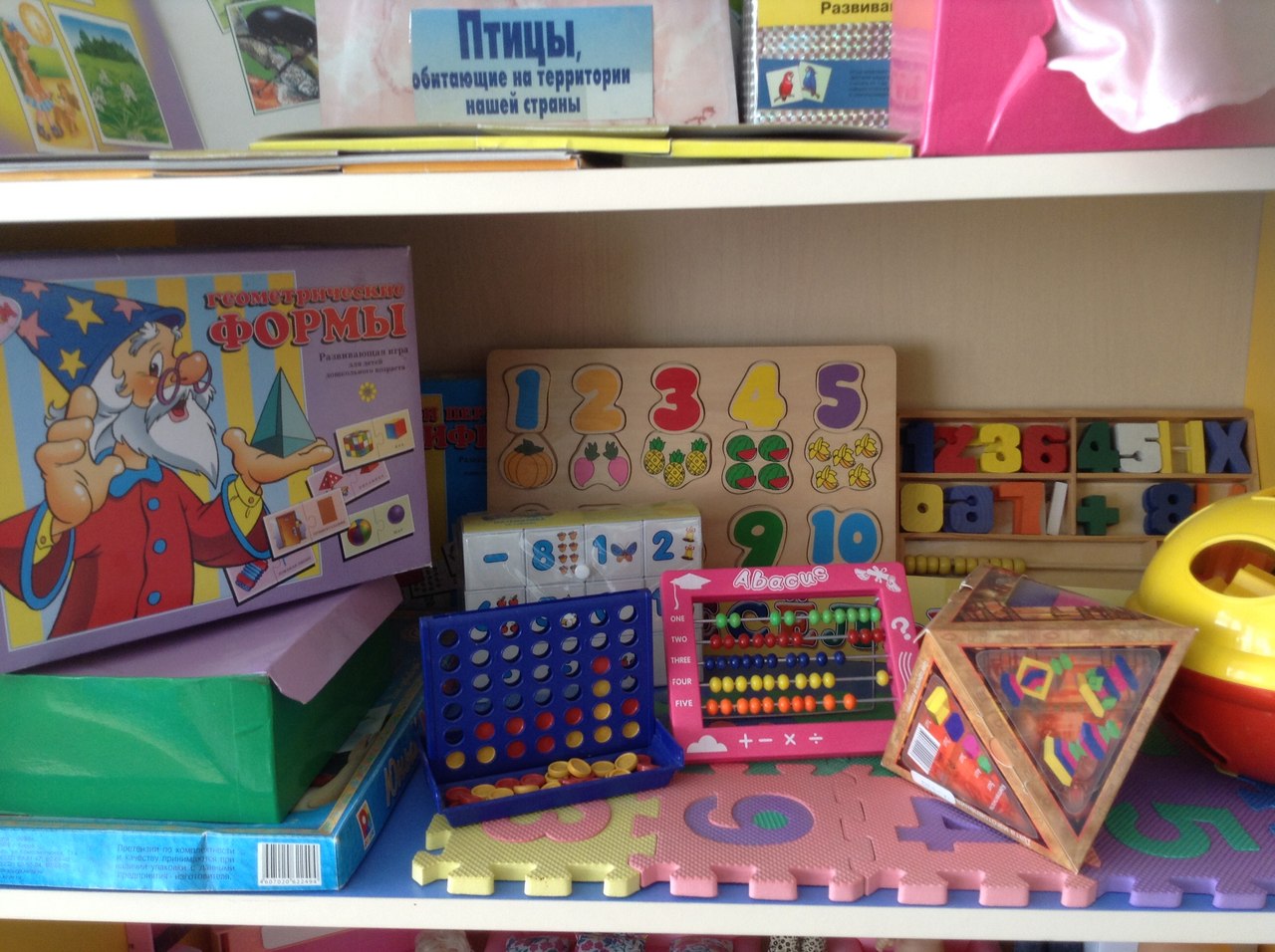 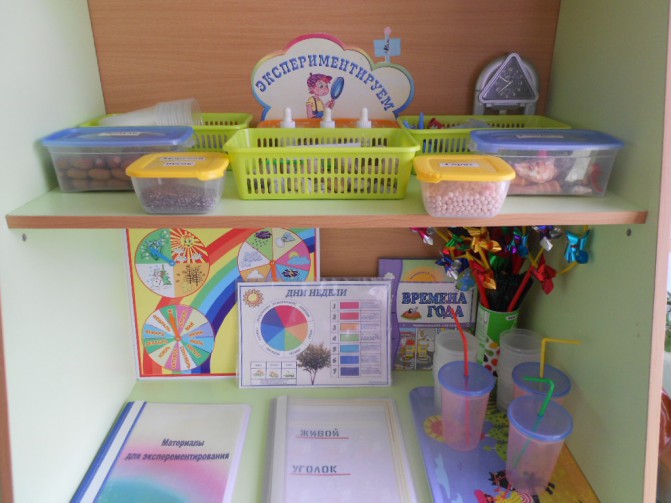 Речевое развитие
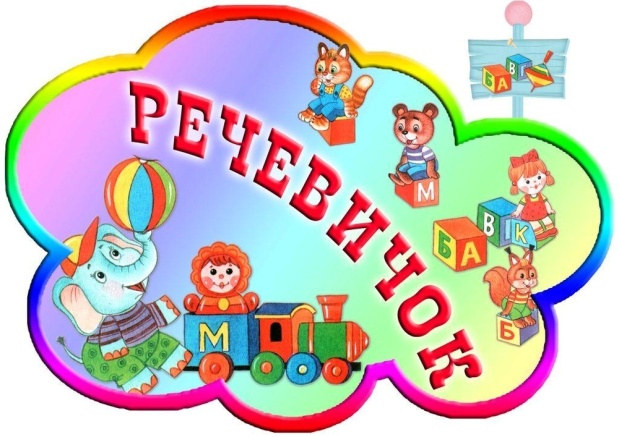 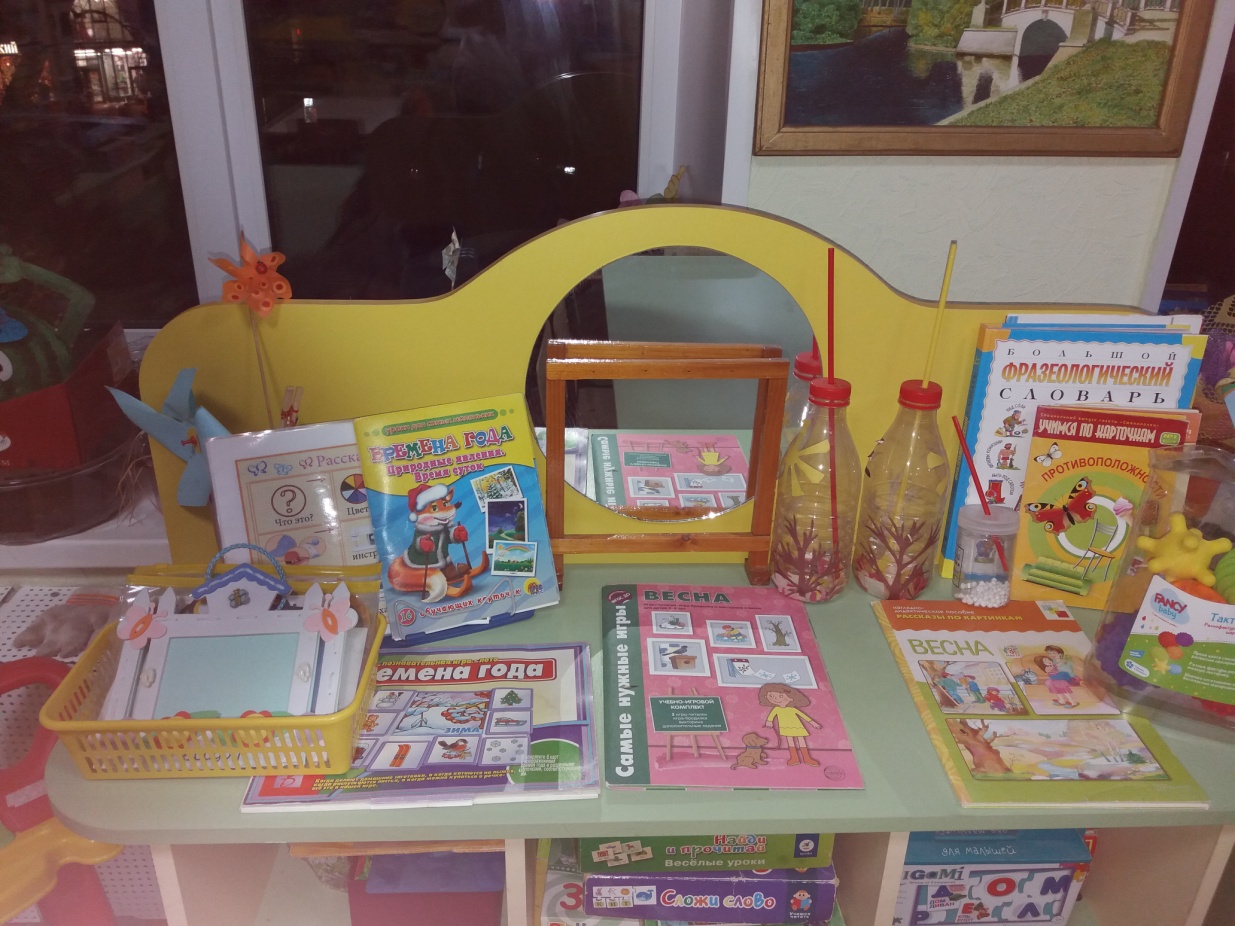 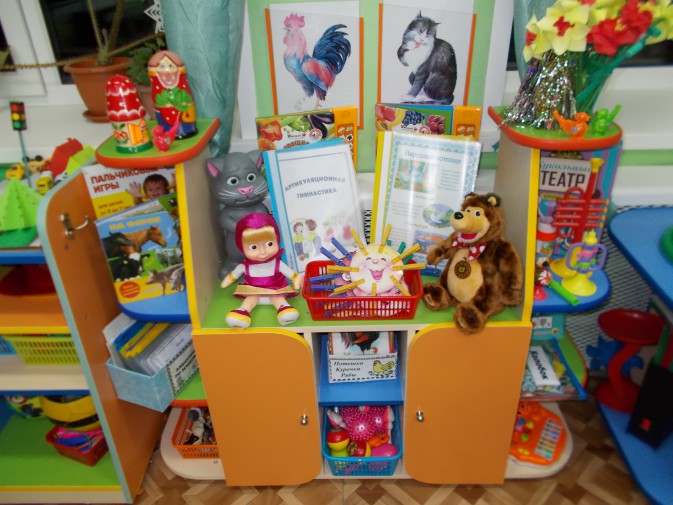 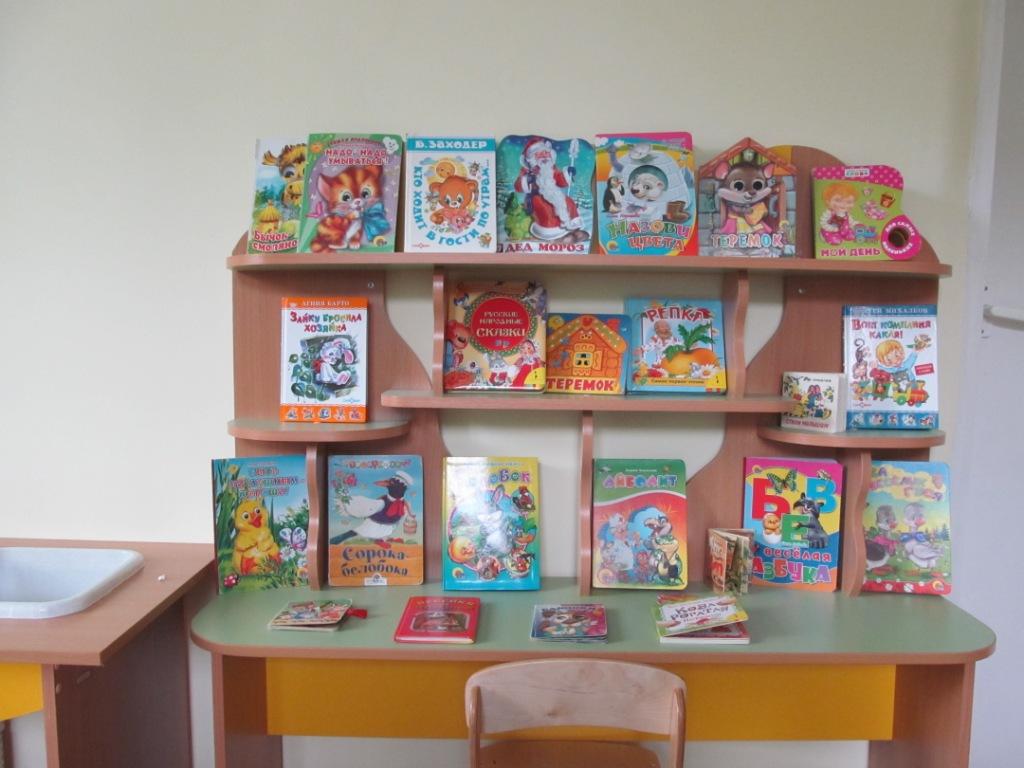